Происхождения жизни на Земле. Гипотеза биохимической эволюции
Подготовил ученик 
11 класса 
Демьяновской ОШ 
Чёрный Виктор
консультант
учитель биологии
Лихачева Ирина Евгеньевна
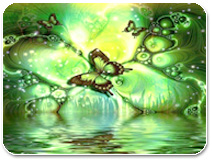 239-597-010
Лихачева Ирина Евгеньевна
с. Демьяновка, Першотравневый р., 
Донецкая обл., Украина
Теория Опарина — Холдейна
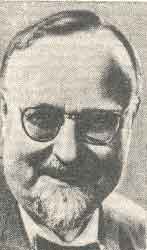 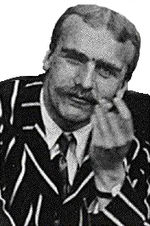 Александр Иванович Опарин
Холдейн, Джон Бёрдон Сандерсон
В 1924 г. биохимиком А. И. Опариным, а позднее (1929) английским ученым Дж. Холдейном была сформулировала гипотеза, рассматривающая жизнь как результат длительной эволюции углеродных соединений.
Гипотеза А. И. Опарина
А. И. Опарин высказал мнение что атмосфера первичной Земли была не такой как сейчас.
 Он полагал, что органические вещества, возможно углеводороды, могли возникнуть в океане из более простых соединений. 
Энергию для реакции синтеза, вероятно, давала интенсивная солнечная радиация и большая наэлектрелизованость атмосферы вследствие постоянных разрядов молнии.
По мнению Опарина разнообразие находившихся в океанах простых соединений накопилось и под действием энергии превратилась в «первичный бульон», в котором могла возникнуть жизнь.
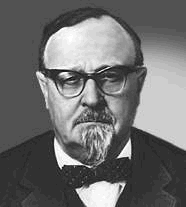 Александр Иванович Опарин
Первичный бульон
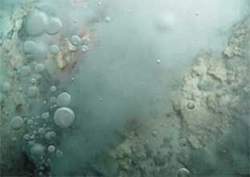 Опарин предположил, что в условиях первобытной Земли органические вещества возникали из простейших соединений — аммиака, метана, водорода и воды. Энергия, необходимая для подобных превращений, могла быть получена или от ультрафиолетового излучения, или от частых грозовых электрических разрядов — молний. Возможно, эти органические вещества постепенно накапливались в Древнем океане, образуя первичный бульон, в котором и зародилась жизнь.
Коацерватные капли
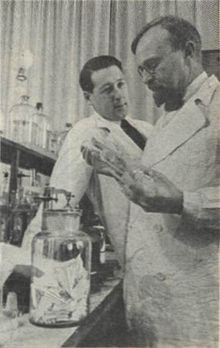 Опарин допустил, что в растворах высокомолекулярных соединений могут самопроизвольно образовываться зоны повышенной концентрации, которые относительно отделены от внешней среды и могут поддерживать обмен с ней. Он назвал их Коацерватные капли, или просто коацерваты.
Александр Опарин (справа) в лаборатории
Согласно теории Опарина процесс, приведший к возникновению жизни на Земле, может быть разделён на три этапа:
Возникновение органических веществ
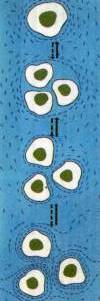 Возникновение белков
Возникновение белковых тел
Коацерватные капли
Условия для зарождения жизни
По мнению учёных в далёком прошлом состояние Земли очень отличалась от современного: 
t 4000-8000°С, и по мере остывания углерод и тугоплавкие металлы конденсировались, образуя земную кору. На голой поверхности планеты постоянно извергались вулканы, происходили землетрясения. Вследствие этого формировалась современная поверхность планеты и её атмосфера. Отсутствие в атмосфере кислорода было, вероятно, необходимым условием для возникновением жизни.
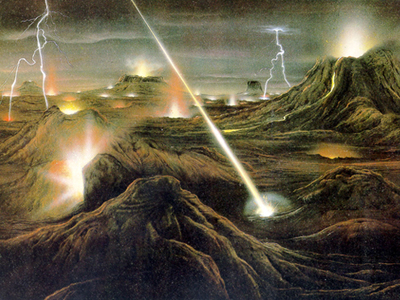 Вид первобытной Земли
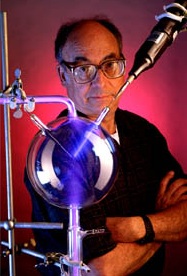 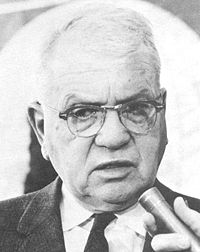 Миллер, Стэнли Ллойд
Гарольд Клейтон Юри
Ученые экспериментально  доказали, что в результате применения ультрафиолетовых лучей можно искуственно синтезировать  не только аминокислоты, но и другие биохимические вещества
Эксперимент  Миллера - Юри
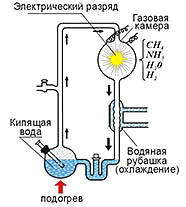 Проверил теорию Опарина Стэнли Миллер в 1953 году в эксперименте  Миллера - Юри . Он поместил смесь H2O, NH3, CH4, CO2, CO в замкнутый сосуд и стал пропускать через неё электрические разряды (при температуре 80°С). Оказалось, что образуются аминокислоты. Позднее в разных условиях были получены другие сахара и нуклеотиды. Он сделал вывод, что эволюция может произойти    из раствора  коацерватов.
Установка С. Миллера, с помощью которой он доказал теорию Опарина
Коацерватная капля = сгусток органических веществ
Характерные для неё процессы
Увеличение размеров капли (напоминает процесс роста у живого организма)
Распад одной капли на две или несколько более мелких
(напоминает деление клетки у живого организма)
Поглощение веществ из внешней среды
Синтез и распад (расщепление) молекул веществ внутри капли
Выделение веществ во внешнюю среду
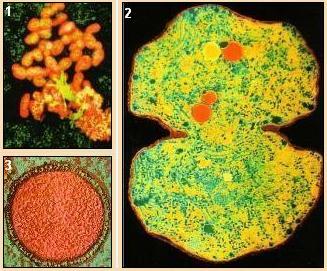 Напоминают процесс обмена веществ у живого организма
Вывод
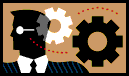 Многие из теорий, которые прозвучали сегодня используют почти одни и те же данные, но делают упор на разные аспекты. Научные теории могут быть сверхфантастическими, с одной стороны, сверхскептическими – с другой. Теологические соображения тоже могут найти себе место в этих рамка в зависимости от религиозных взглядов их авторов.
Источники информации
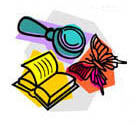 А.И.Опарин «Жизнь, её природа, происхождение и развитие» М. 1960 г.
Поннамперума С. «Происхождение жизни», М., «Мир», 1977 
CD «Энциклопедия Кольера. Мир вокруг нас», 1999.
Windows DVD «Большая энциклопедия Кирилла и Мефодия», 2006.
Гипотезы происхождения жизни на земле .: Режим доступа. - http://ru.wikipedia.org/wiki   
О.Л. Полозова  «Я иду на урок» .: Режим доступа. -http://top.list.ru/jump?from=20470